Journée Doctorale : Diachronies gallo-romanes
04/04/2018
Pronomina demonstrativa :
Évolution canonique ?
Piotr Płocharz
IHRIM – UMR 5317
École Normale Supérieure de Lyon

piotr.plocharz@ens-lyon.fr
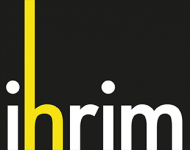 Problématique
Peut-on dire que les pronoms démonstratifs suivent une évolution dite canonique telle qu’elle est décrite dans les manuels ou dans les grammaires traditionnelles ?
Plan
Les démonstratifs en latin classique
L’évolution des démonstratifs dans les ouvrages de référence
L’écart entre la théorie (les ouvrages de référence) et la pratique
Plan
Les démonstratifs en latin classique
L’évolution des démonstratifs dans les ouvrages de référence
L’écart entre la théorie (les ouvrages de référence) et la pratique
Évolution canonique
Les démonstratifs en latin classique
Les démonstratifs en français

CE
CELUI
IS

HIC
ISTE
ILLE

IDEM
IPSE
Les démonstratifs en latin classique
Les démonstratifs en français

CE
CELUI
IS

HIC
ISTE
ILLE

IDEM
IPSE
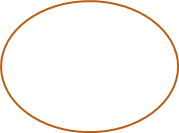 Étude lexicographique et grammaticale de la latinité de saint Jérôme, 1884
La latinité des sermons de saint Augustin, 1886
Le latin de Grégoire de Tours, 1890
Le latin de saint Avit, 1909
La latinité d’Apulée dans les Métamorphoses, 1926
Le latin des diplômes royaux et chartes privées de l’époque mérovingienne, 1927
La latinité de Salvien, 1934 
Manuel du latin chrétien, 1955
Chez Salvien et Avit :
Confusion : HIC et IS
ILLE = HIC
ISTE = IS ou HIC
HIC…. ILLE = ISTE…. ILLE
IDEM = IS
Manuel du latin chrétien :
« L’ancienne distinction qui fait exprimer aux démonstratifs une nuance personnelle (hic, 1re pers. ; iste, 2e pers. ; ille, 3e pers.) a peu à peu disparu. Les démonstratifs, y compris ipse, tendent à s’employer indifféremment l’un pour l’autre »
Manuel du latin chrétien :
ISTE : « dans la période classique, il exprime une nuance péjorative ou se réfère à la deuxième personne. Dans la période postclassique, il remplace n’importe quel démonstratif »
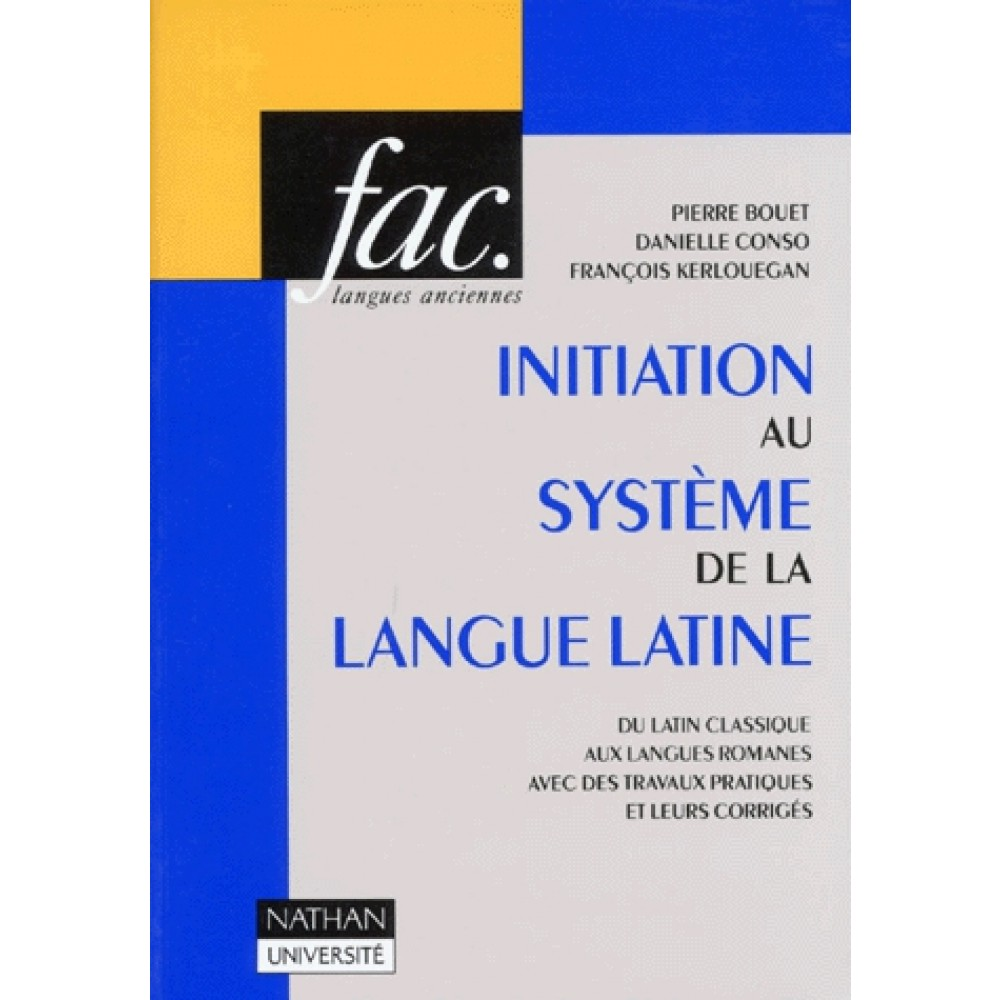 Les démonstratifs en latin classique
CE et CELUI
CIST
CIL
Li
IL/LUI
ecce + ISTE
ecce + ILLE
ILLE
IS

HIC
ISTE
ILLE

IDEM
IPSE
IS

HIC
ISTE
ILLE

IDEM
IPSE
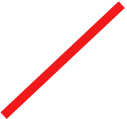 Merci de votre attention
HAEC omnia vobis placuisse spero
				[latin classique]
Spero ISTA tota vobis placuisse
				[reconstruction en latin tardo-antique/altimédiéval]